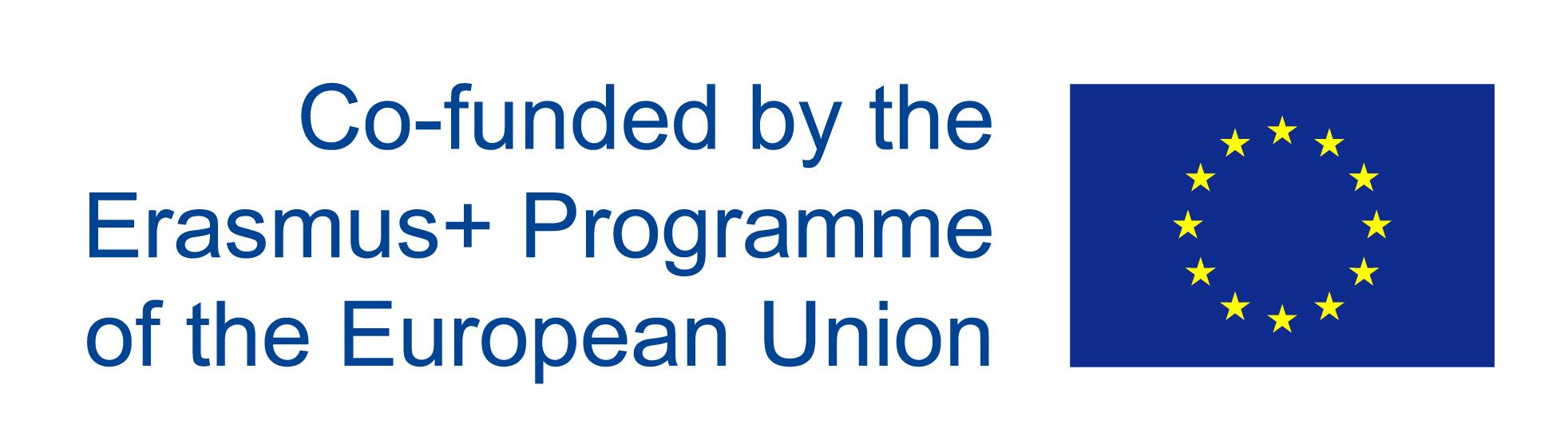 Work in Progress - Erasmus+ in Italy, 2019
Immigrants and concepts of integration, team Finland 2019
Changes in immigration to Finland between 2008-2018
It has increased in the last ten years
Refugee crisis in 2015
Causes for immigration:
families
jobs
studies
marriages
Most of the immigrants in Finland are from Estonia or former Soviet Union, nowadays known as Russia
About 6,8% of Finland’s citizens are born abroad.
An overview of the nationalities of the immigrants at our school (Vammala upper secondary school)
There aren’t many immigrants at Vammala upper secondary school at the moment.
Most of them have moved to Finland when they were little and they have learned Finnish already pretty well.
There are a few students from an immigrant background at Vammala upper secondary school.
Students whose both parents or another parent is an immigrant.
Types of activities planned for foreign students at our school
Courses only in Finnish. 
They cannot take Finnish lessons at our school. 
You can do final exams in Swedish but that is possible in any Finnish upper secondary schools. 
You can study Finnish as “second best language” if Finnish isn’t your mother tongue in Finland’s upper secondary schools.
The actual level of integration achieved by foreign students at our school
There’s no integration at all in our school since you can study only in Finnish and school doesn’t provide any courses for foreign students. 
Basically, you aren’t able to study in our school if you don’t know how to speak or write Finnish.
Examples and experiences of integration in Finland
Finnish or Swedish are taught. 
If immigrants are children, they are taught their mother tongue.
Social and health services are provided so Immigrants can get mental support and practical help.
Experiences from immigrants:
Positive	
safe
good social security
Negative
introverted Finns
getting a job difficult
How could foreign students be best integrated into Vammala upper secondary school and into Finnish society?
We think that offering Finnish or Swedish lessons are necessary for integrating immigrants to Finland even though there are services available in other languages too. They should also learn Finnish culture in a nutshell so they understand finnish people and their habits better. Also Finnish people can help to integrate immigrants. When Finns accept immigrants and give them possibility to express their cultural identity but not against the law or human rights, everything goes well.
Bibliography
The Family Federation of Finland 2019. “Maahanmuuttajien määrä”. Available at http://www.vaestoliitto.fi/tieto_ja_tutkimus/vaestontutkimuslaitos/tilastoja/maahanmuuttajat/maahanmuuttajien-maara/. Accessed 30th January 2019.
Ministry of Economic Affairs and Employment 2019. “Faktatietoa maahanmuutosta ja kotouttamisesta”. Available at https://www.slideshare.net/TEM_esitykset/faktatietoa-maahanmuutosta-ja-kotouttamisesta. Accessed 30th of January 2019.
Ministry of Justice database FINLEX 1999. “Laki maahanmuuttajien kotouttamisesta ja turvapaikanhakijoiden vastaanotosta”. Available at https://www.finlex.fi/fi/laki/alkup/1999/19990493. Accessed 28th January 2019.